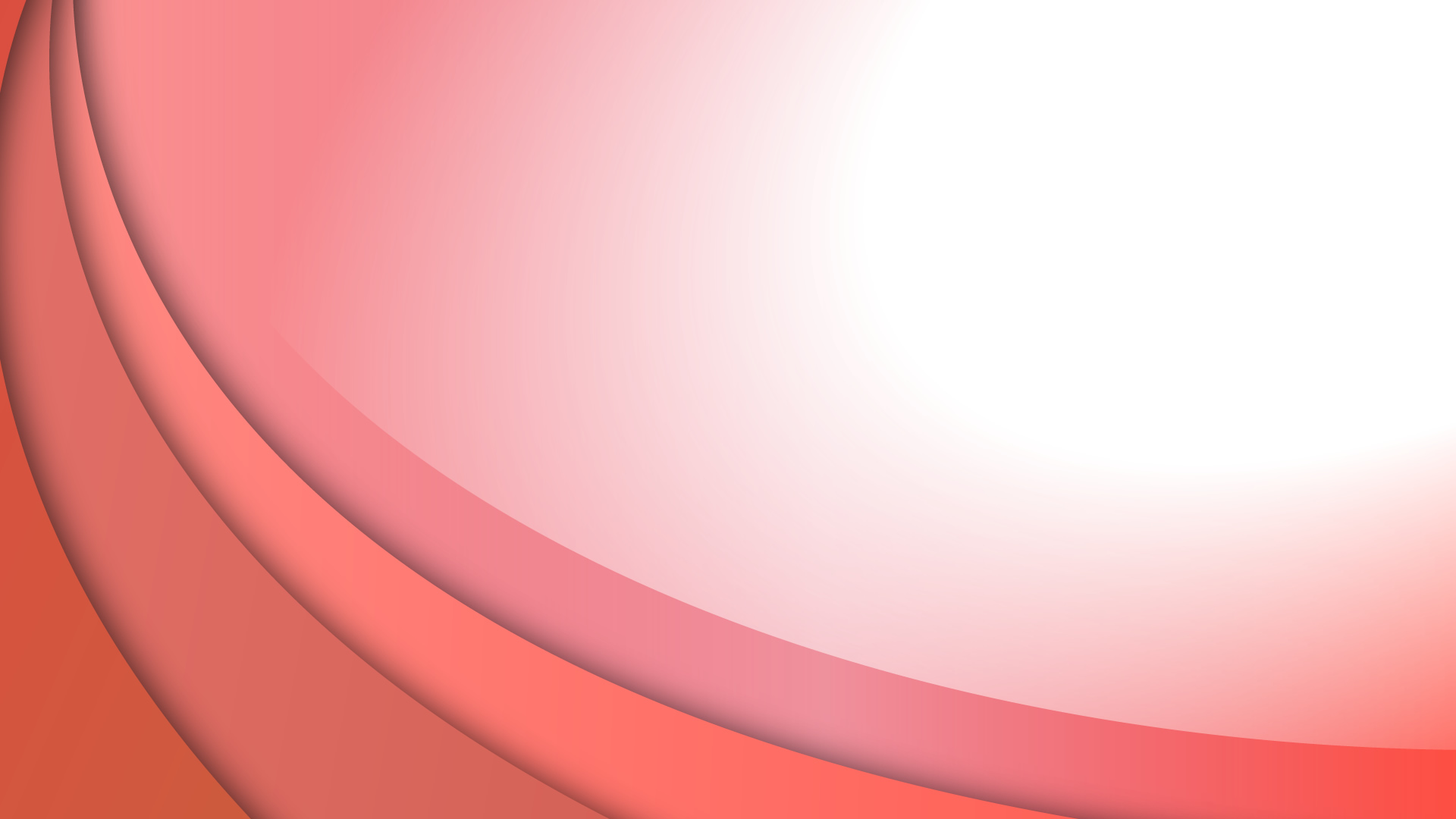 МУНИЦИПАЛЬНОЕ  АВТОНОМНОЕ ДОШКОЛЬНОЕ  ОБРАЗОВАТЕЛЬНОЕ
УЧРЕЖДЕНИЕ  ЦЕНТР  РАЗВИТИЯ  РЕБЕНКА - ДЕТСКИЙ САД № 556 «ТРОПИНКИ  ДЕТСТВА»
Презентация методического материала                                 к познавательно-игровому занятию
«ПУТЕШЕСТВИЕ  В  СТРАНУ  СКАЗОК»
старший дошкольный возраст
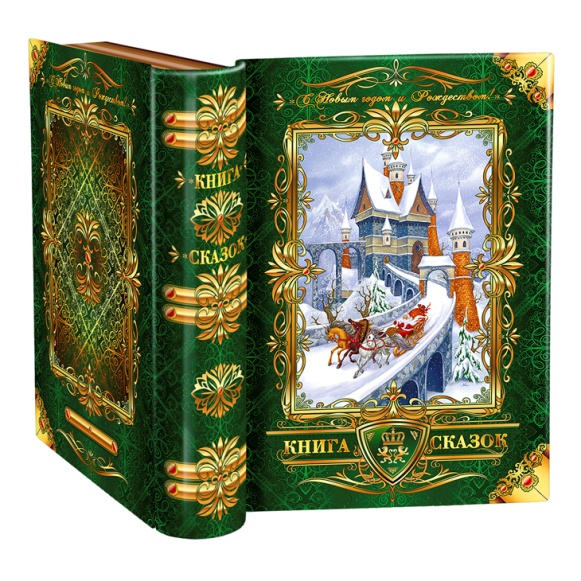 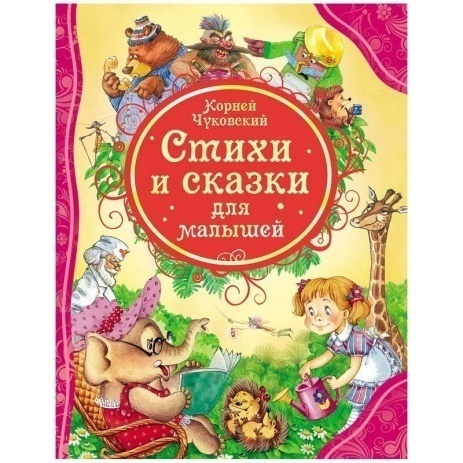 Гаскарова Олеся Вадимовна,
воспитатель (IКК)
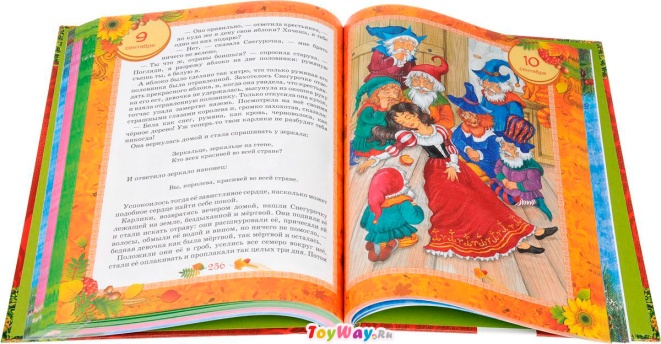 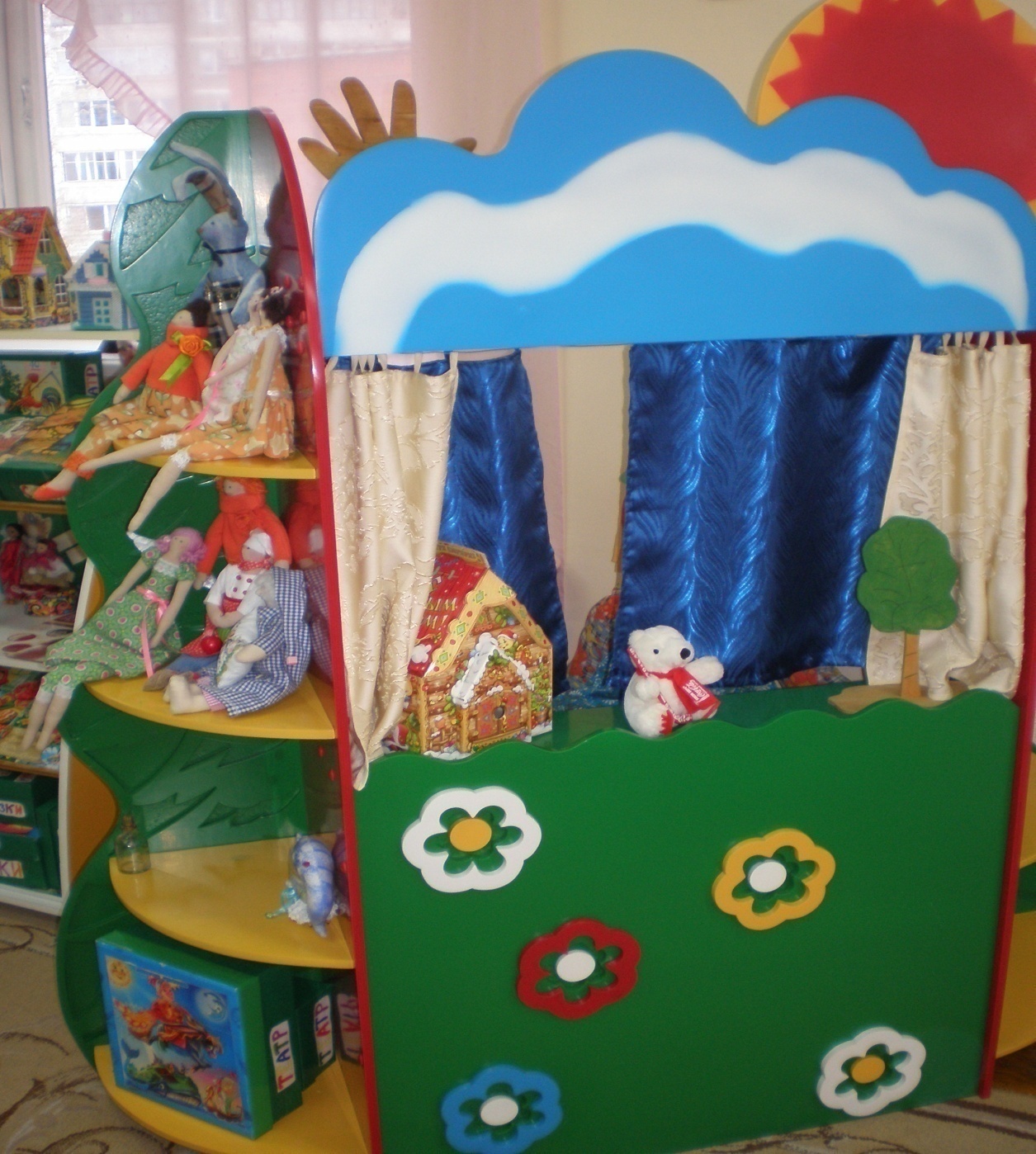 ЦЕЛЬ:                        РАЗВИТИЕ ИНТЕРЕСА К ТЕАТРАЛЬНО-ИГРОВОЙ ДЕЯТЕЛЬНОСТИ; ФОРМИРОВАНИЕ   У ДЕТЕЙ ЛЮБВИ 
К КНИГЕ, ПОТРЕБНОСТИ 
В ЧТЕНИИ
ТЕАТРАЛЬНО-  ИГРОВОЙ  ЦЕНТР  В ГРУППЕ
З А Д А Ч И
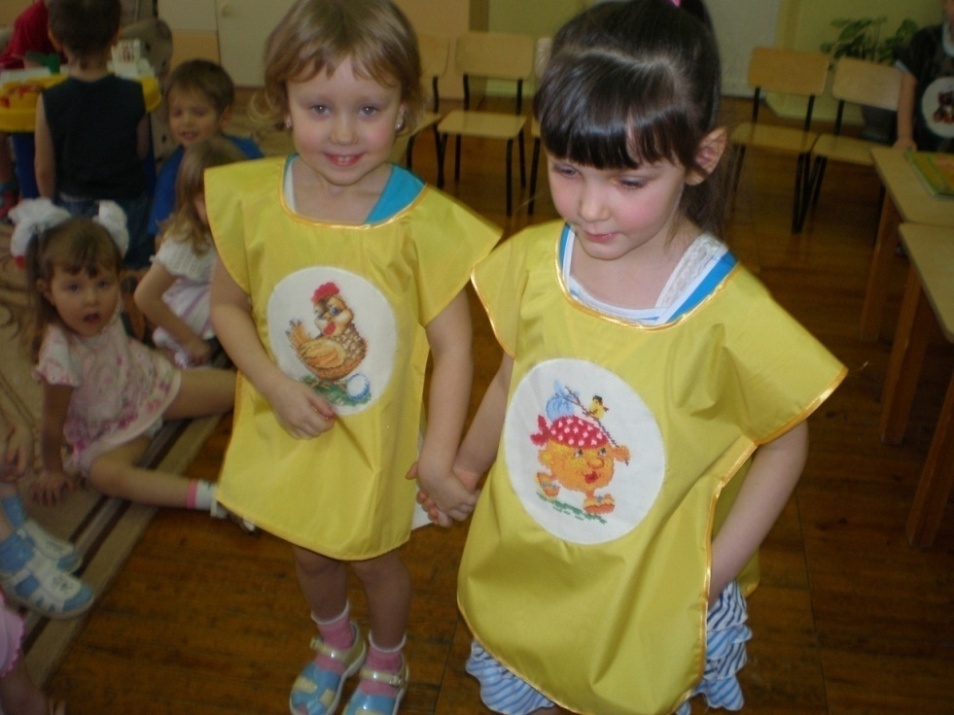 ТЕАТР «ВЫШИВКА»
О Б О Р У Д О В А Н И Е
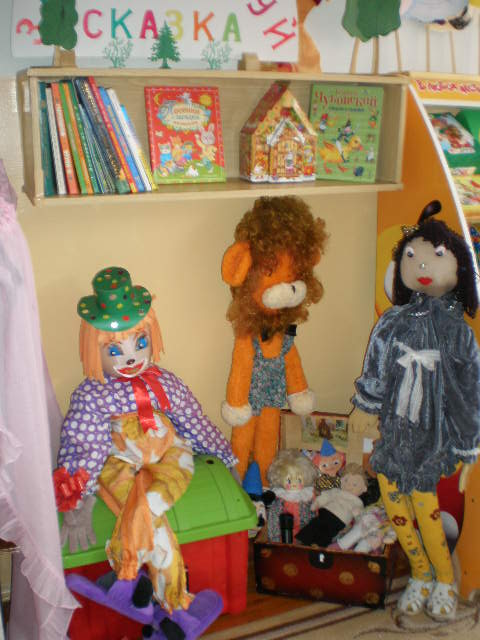 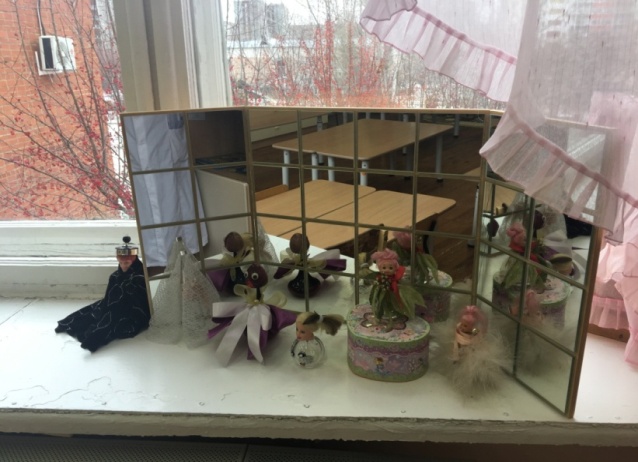 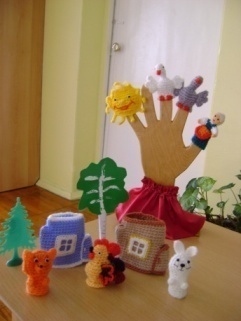 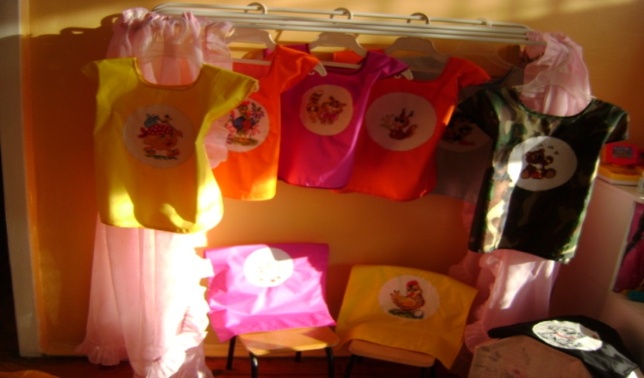 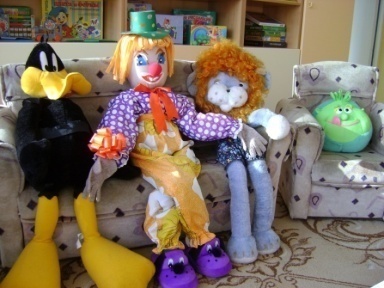 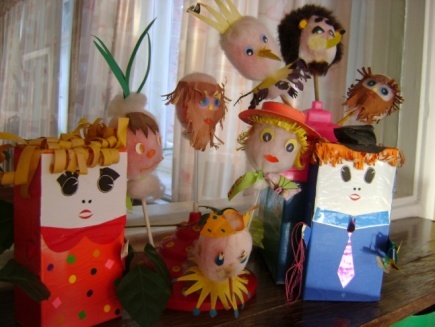 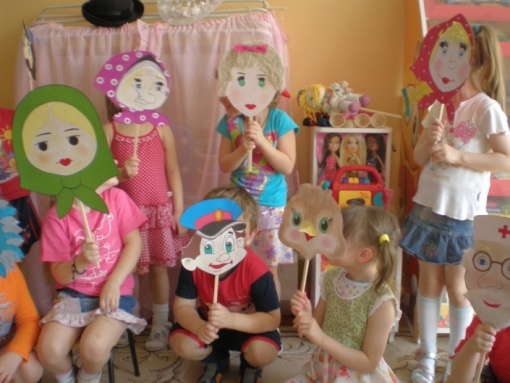 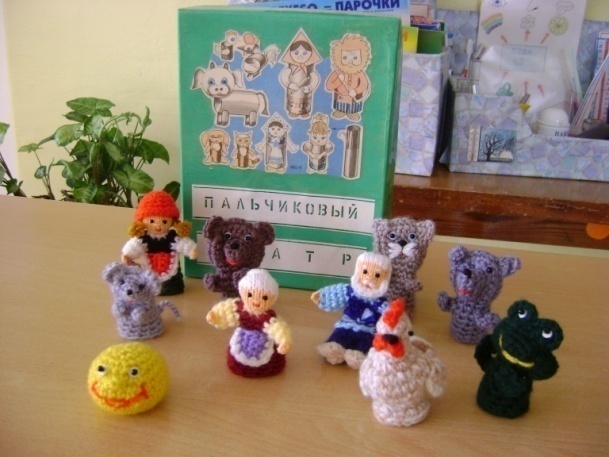 ПРЕДВАРИТЕЛЬНАЯ   РАБОТА
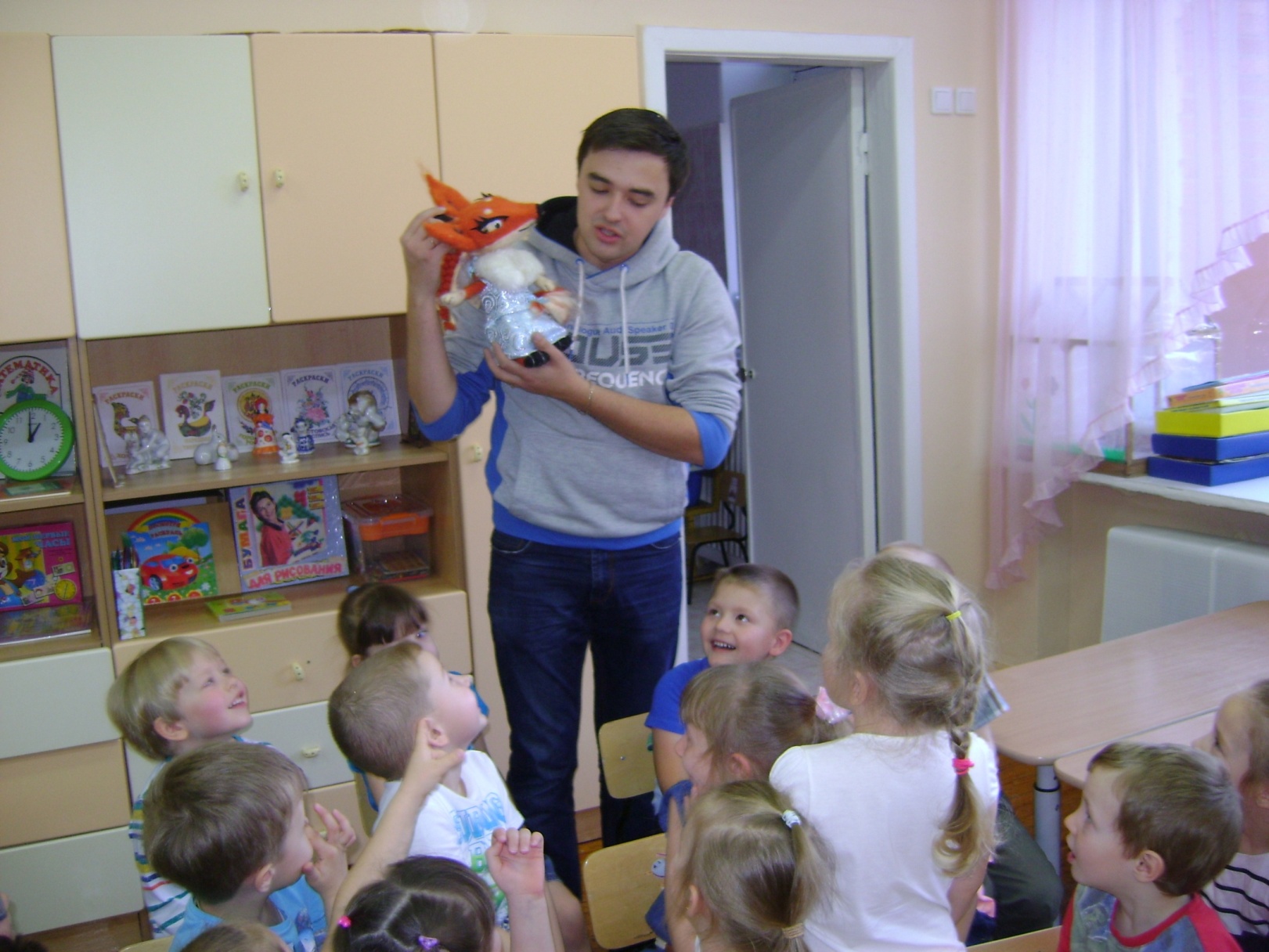 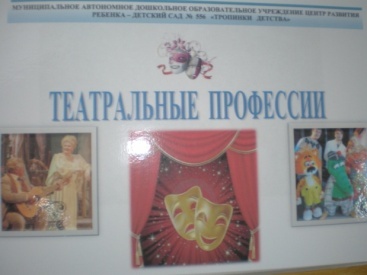 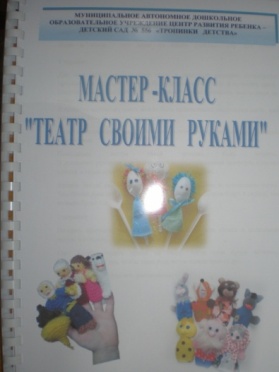 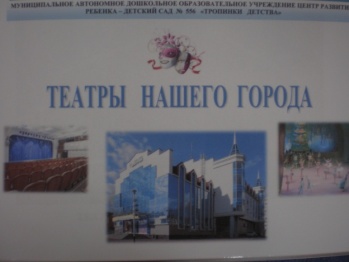 1 ЭТАП -«ЛЕСНАЯ ОПУШКА БАБЫ ЯГИ»
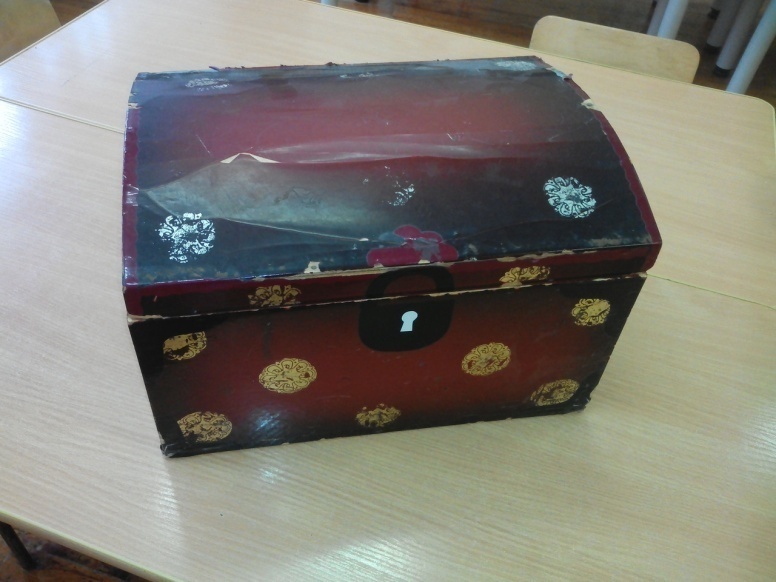 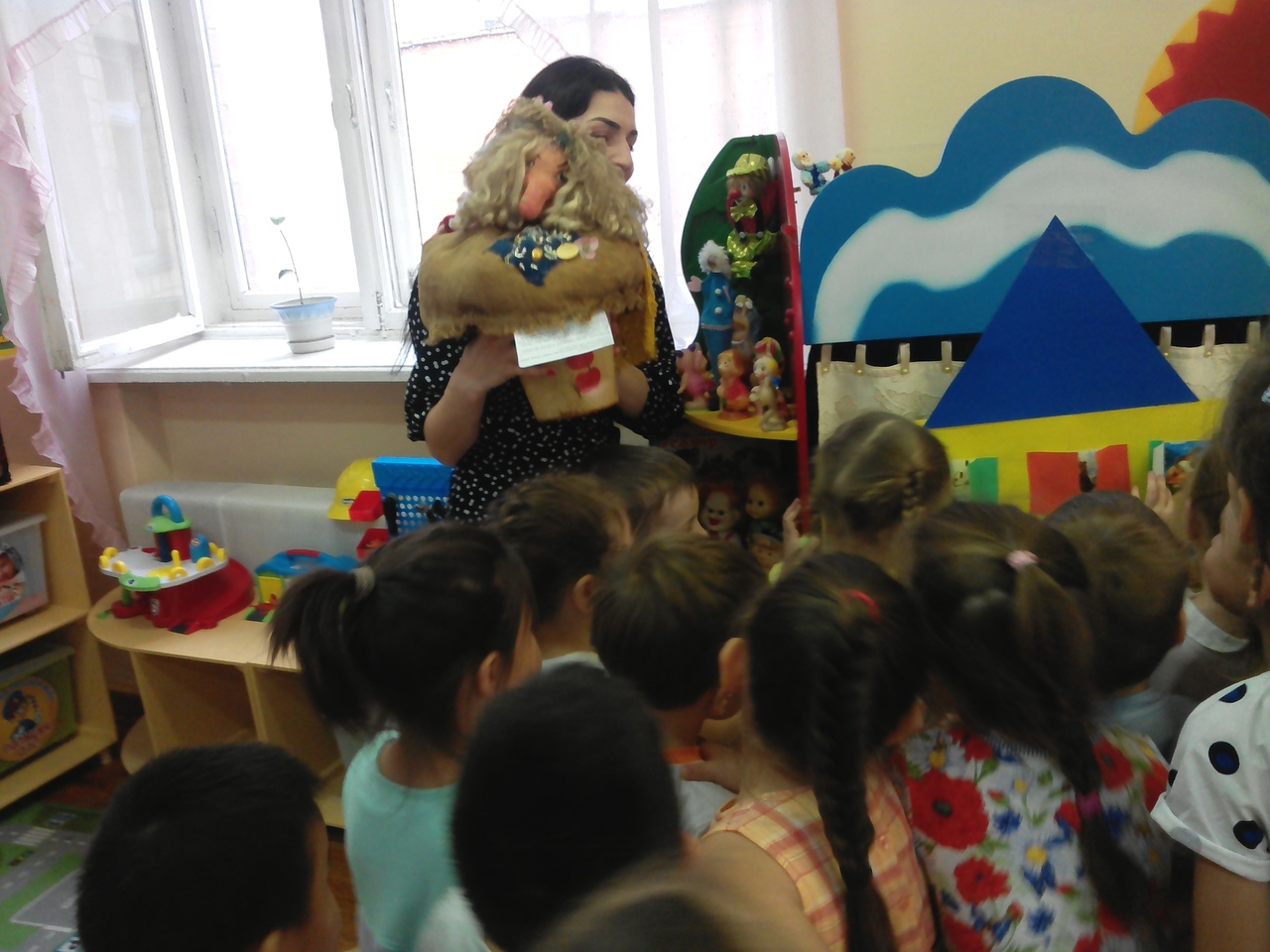 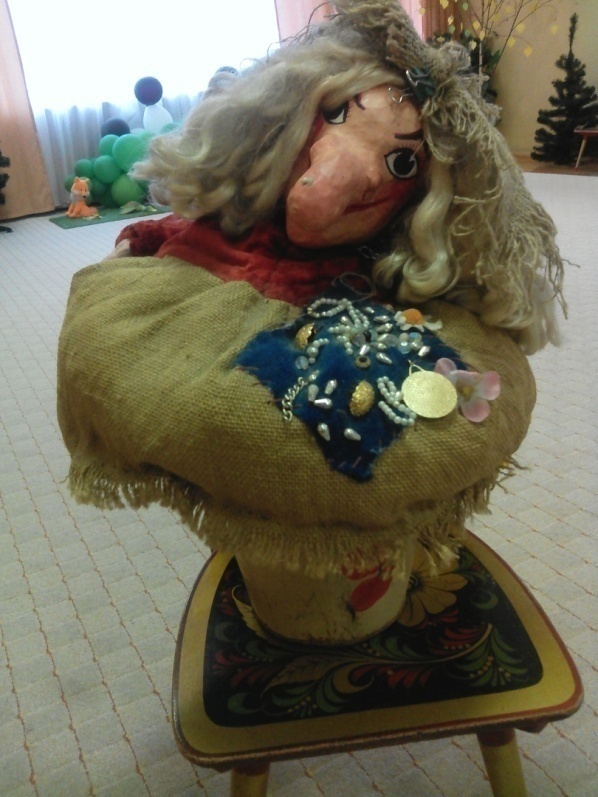 2 ЭТАП -«КОШКИН  ДОМ»
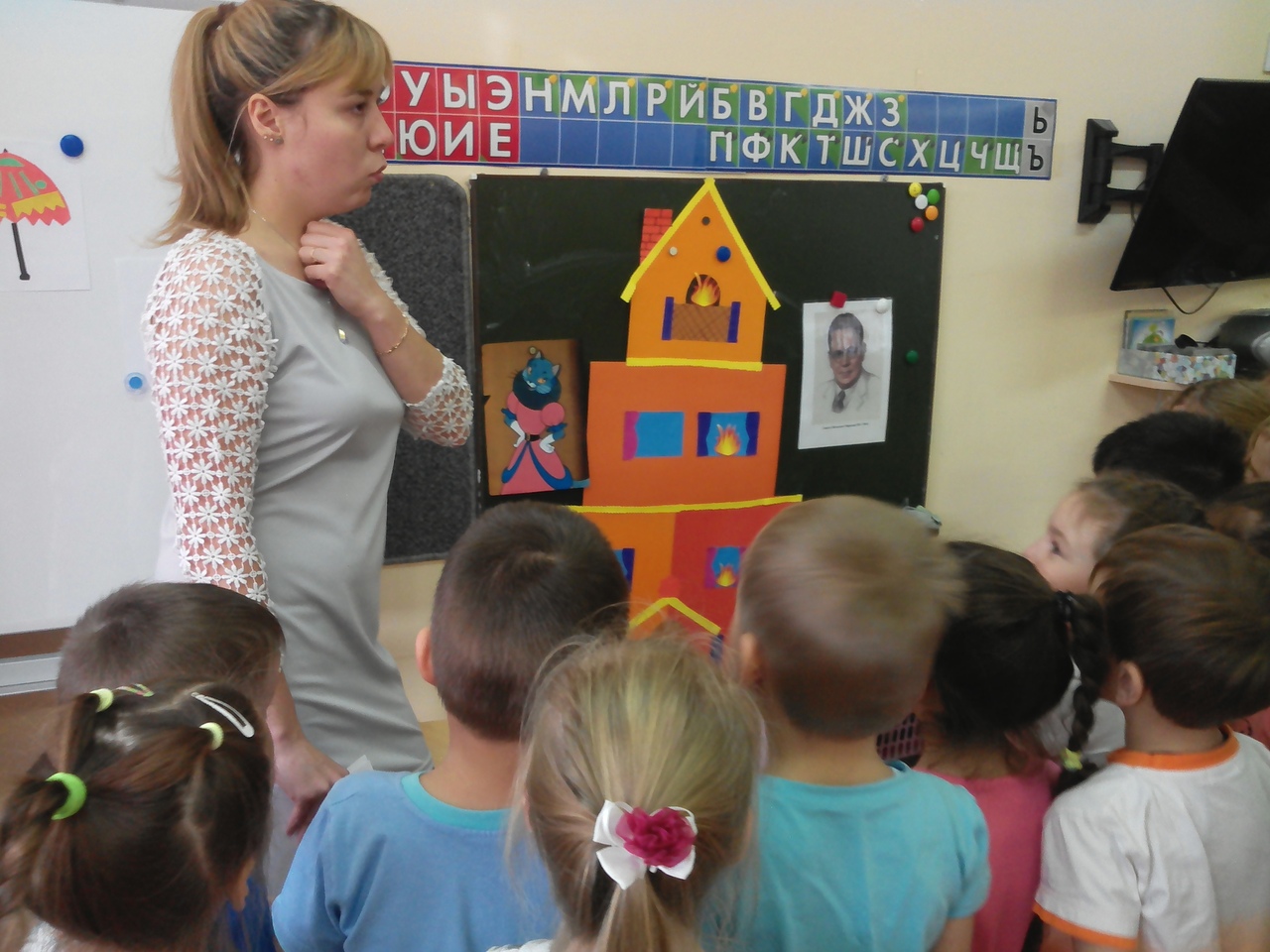 2 ЭТАП -«ЗОЛОТАЯ  РЫБКА»
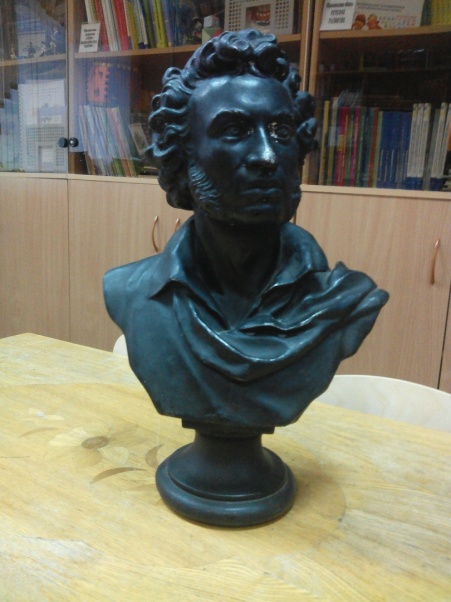 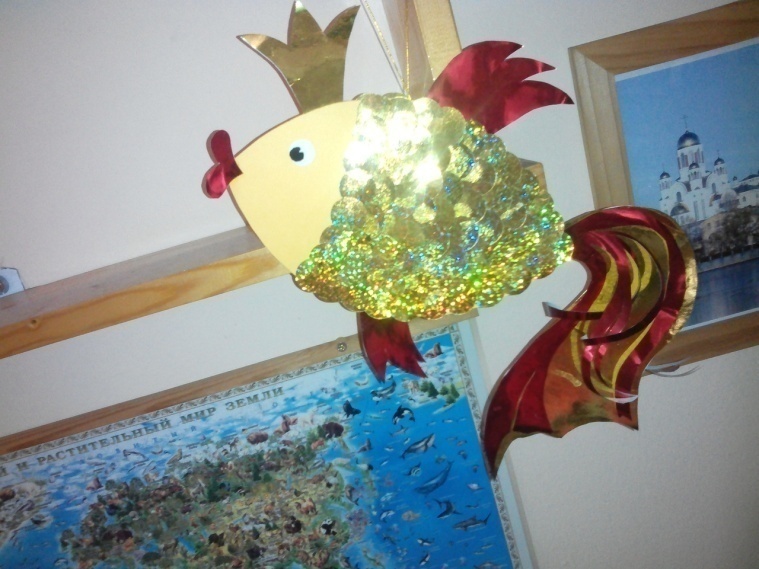 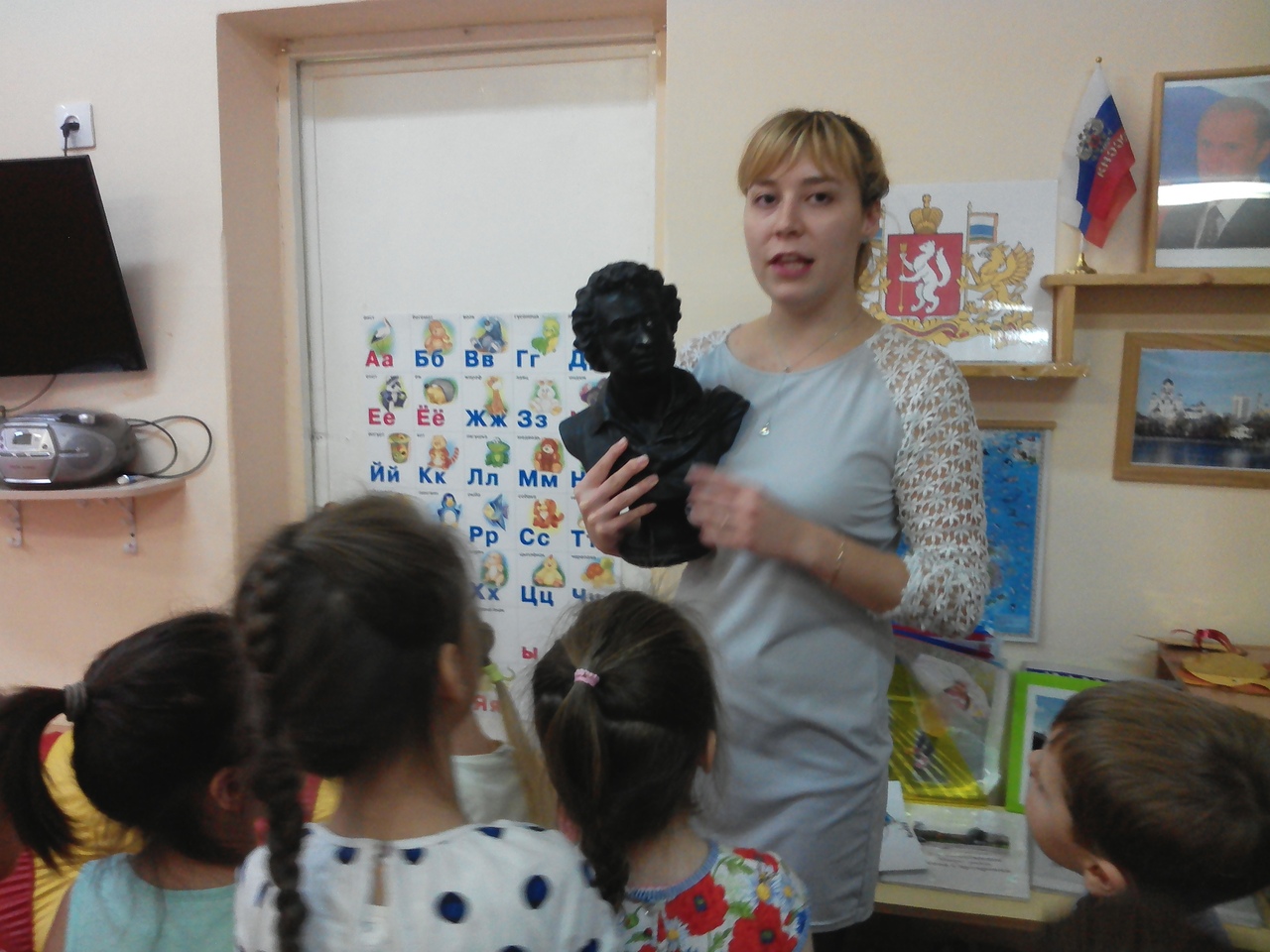 3 ЭТАП - РЕФЛЕКСИЯИГРЫ  «РЕБУС» и «ЦВЕТНЫЕ  ЛАДОШКИ»
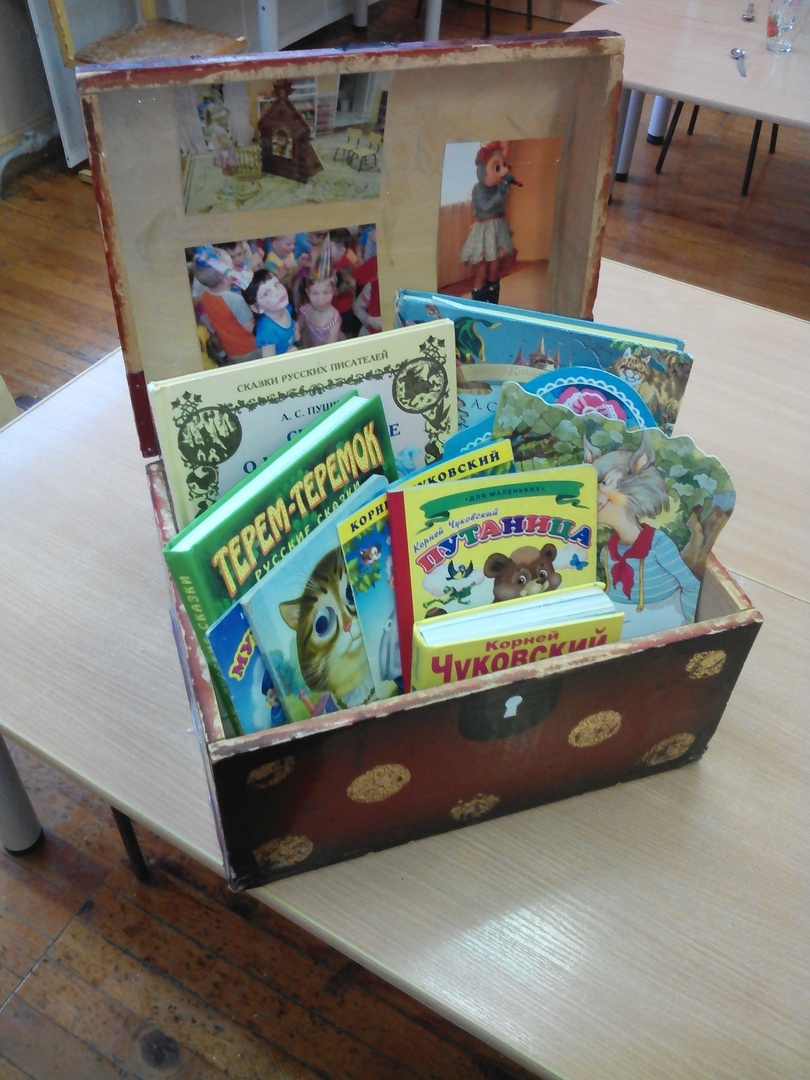 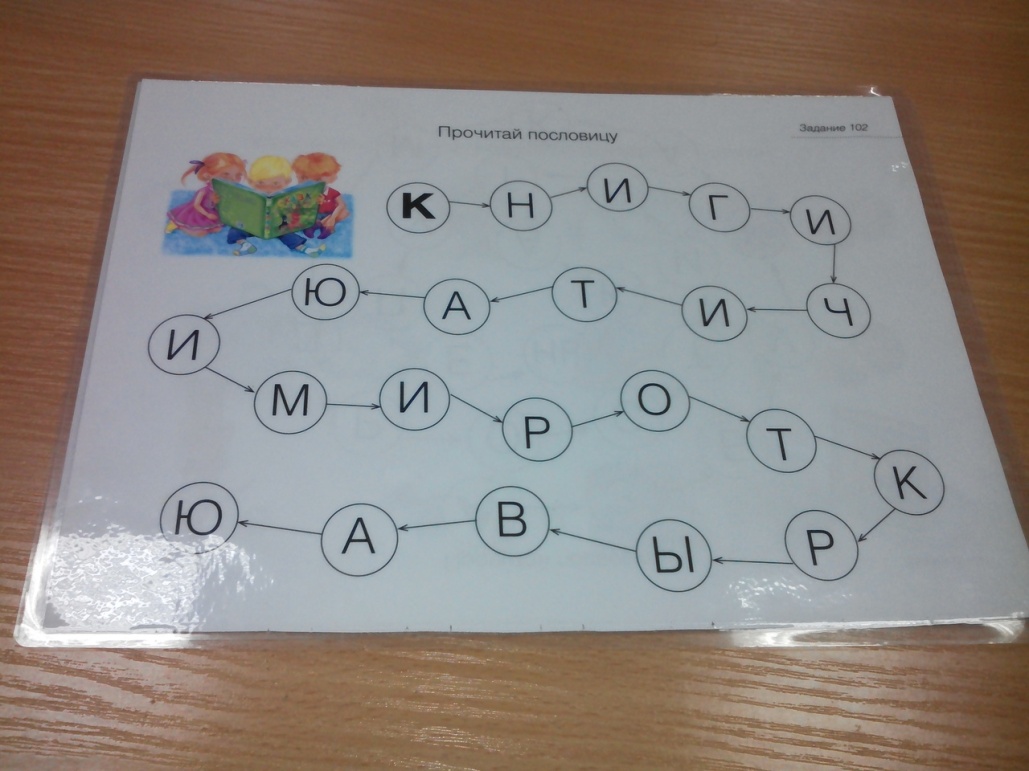 КОММУНИКАТИВНЫЕ  ИГРЫ                      И  УПРАЖНЕНИЯ
Игра «Зашифрованное слово»:

Для этого нам надо отгадать загадки и составить слово из первых букв отгадок:
Чтоб за живое зрителя задеть, 
Приходится актеру даже петь, 
Он в творчестве своем атлант, 
В актере главное… (талант).
Сыграть в нем все мечтают дети, 
И знают все его на свете 
Киножурнал любимый наш. 
И он зовется … («Ералаш»)
Звенит звонок, окончен акт и начинается … (антракт)
Вот на спектакле целый класс, 
Начнется действие сейчас. 
Чтоб не мешал нам перезвон все отключили… (телефон)
Писатель пьесу написал, 
В театр он ее отдал. 
Получит роль свою актер, поставит пьесу  (режиссер)
Рефлексия «Цветные ладошки»
Каждому участнику предлагается оценить себя и взять ладошку того цвета, который соответствует. 
Давайте сделаем из наших ладошек солнышко и посмотрим, над чем нам надо поработать!
Красный цвет: я полностью справился с заданием, своим участием доволен.
Желтый цвет: я полностью справился с заданием, потому что мне помогали .
Зеленый цвет: я не справился с заданиями так, как мне этого хотелось. Мне еще надо поучиться и потренироваться.
Игра «Приветствие»:
Каждый участник, из сидящих в кругу, говорит какое-либо приветствие, например: «Привет всем, у кого хорошее настроение!». Те из участников, у кого в данный момент хорошее настроение, хором говорят: «Привет!». Следующий ребенок: «Приветствую тех, кто любит ходить в театр», «Приветствую тех, кто любит мультики!» и т.п.
ПОСЛОВИЦЫ  О КНИГЕ  И  ЧТЕНИИ
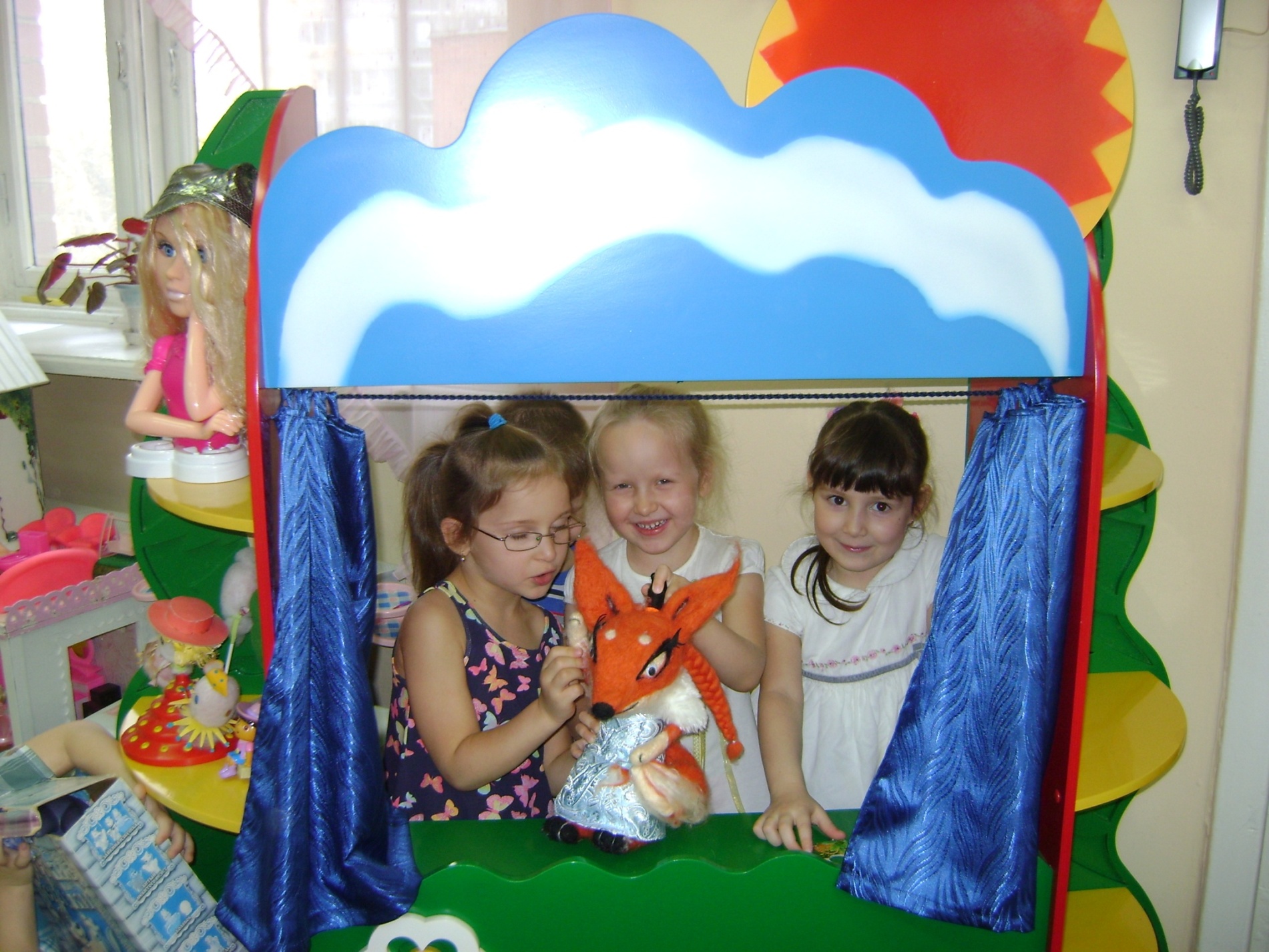 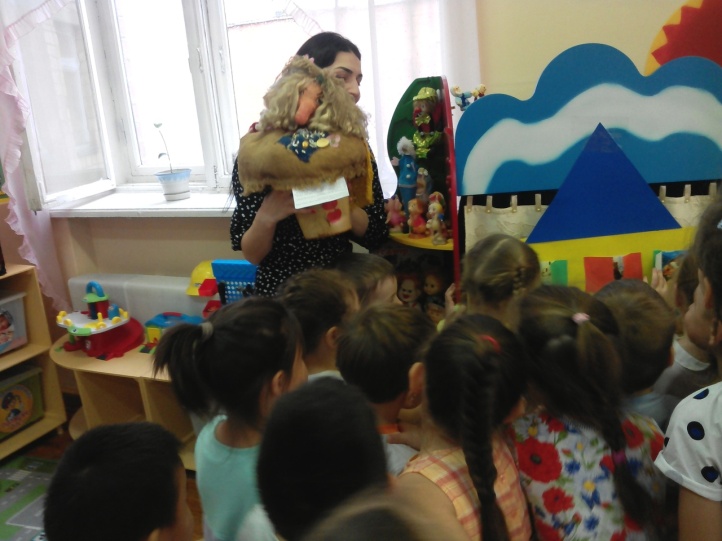 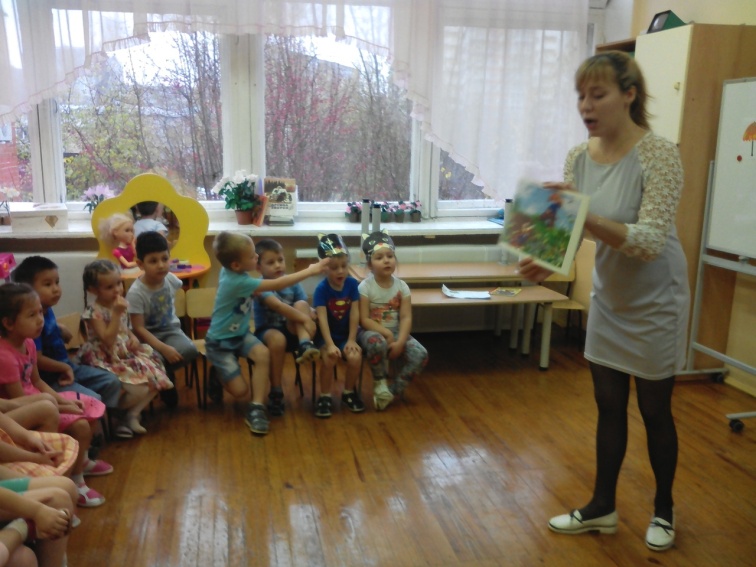 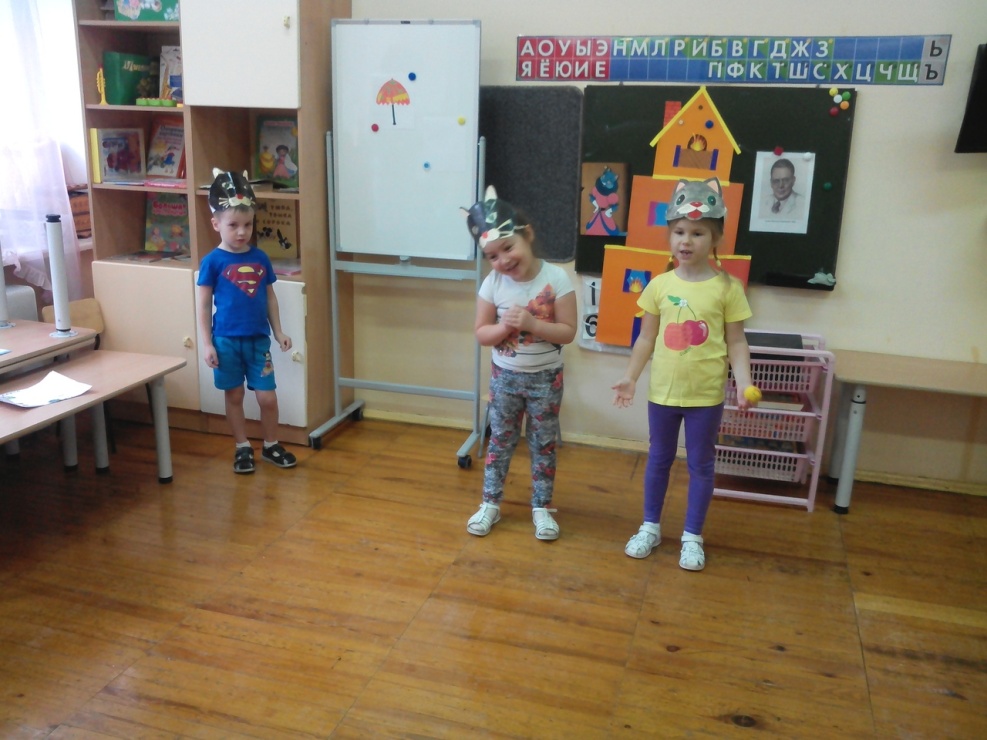 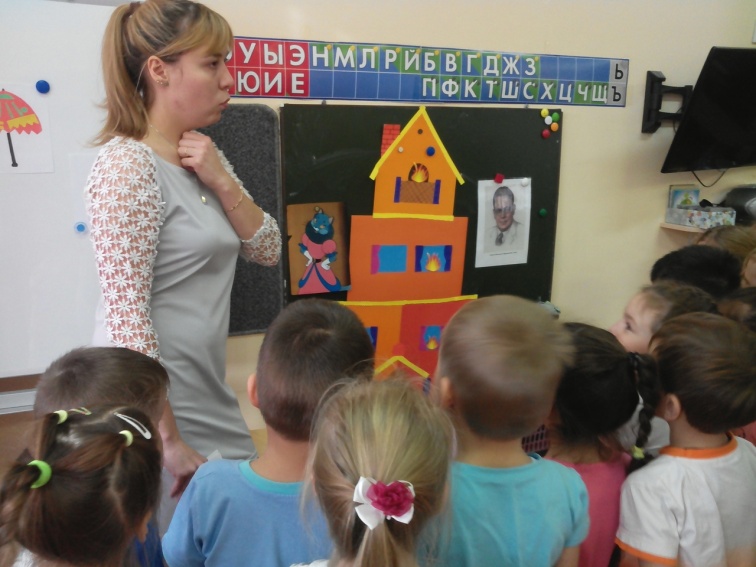 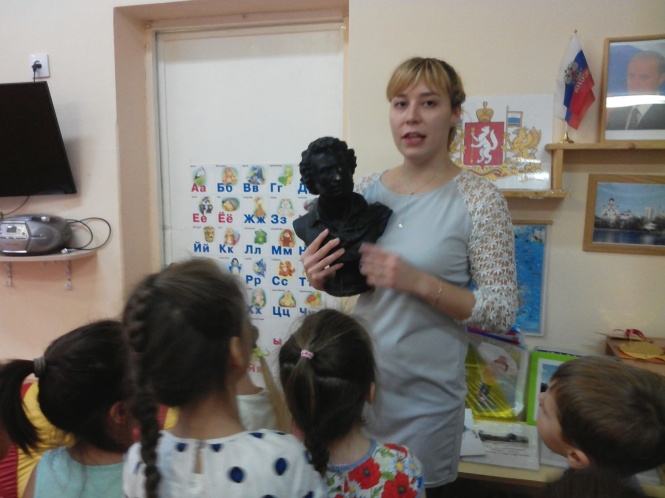 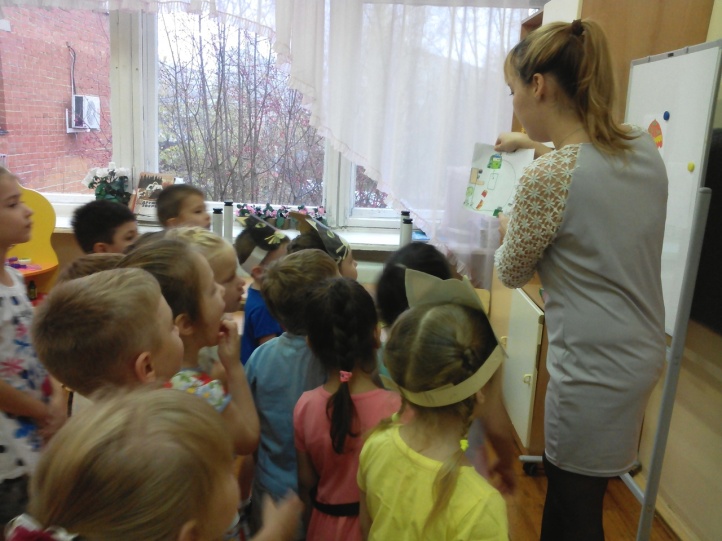 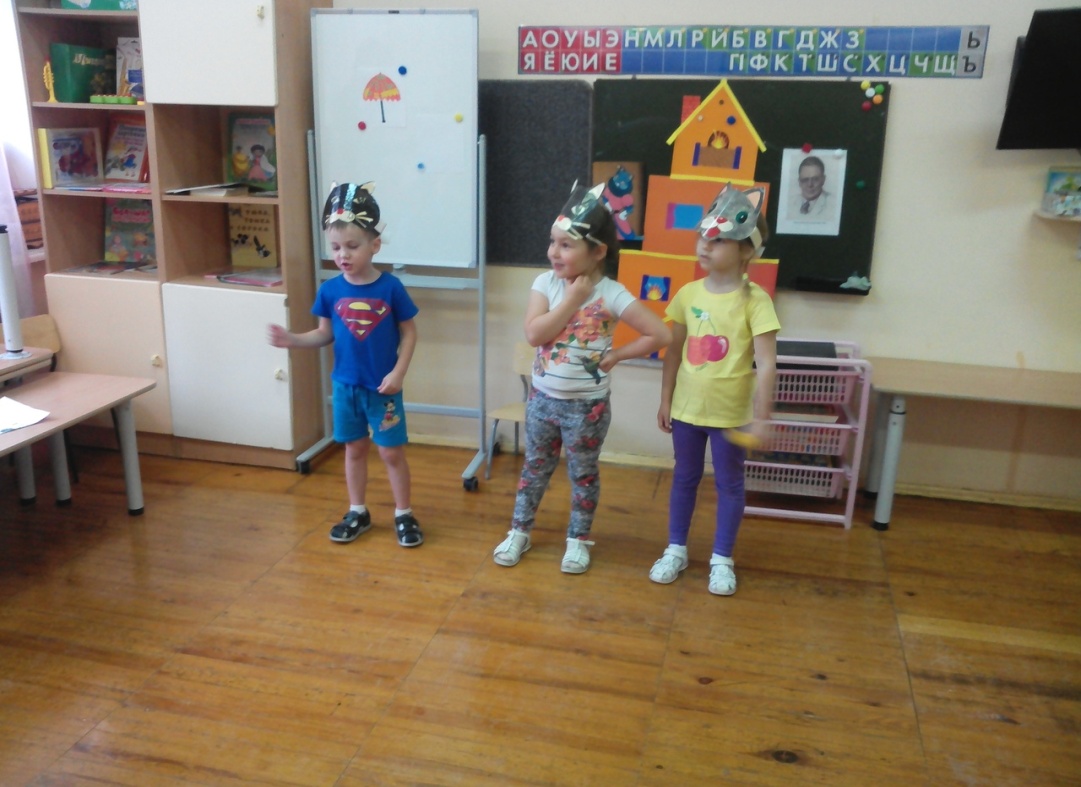 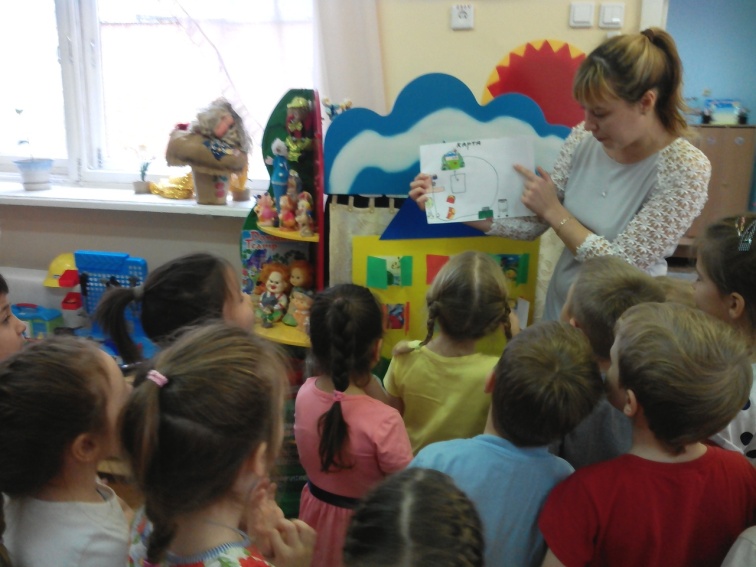 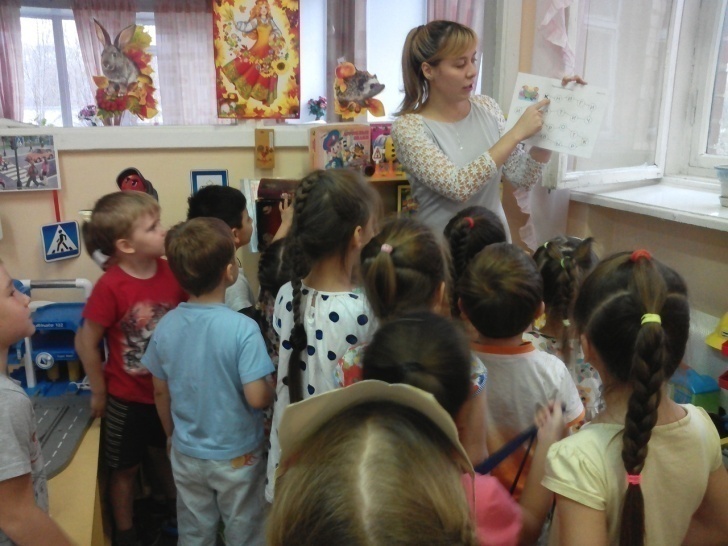